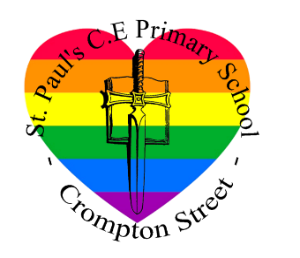 Y
Science Year 5 Spring 1 and 2                       Could you be the next chemistry inventor?
Key diagrams
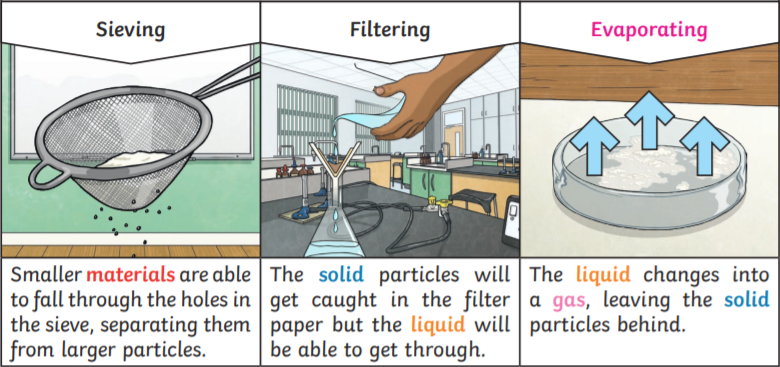 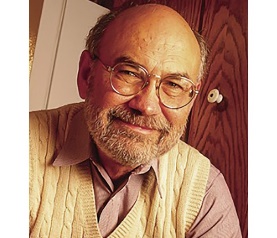 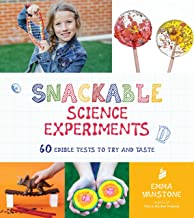 Key Texts
Snackable Science Experiments: 60 Edible Tests to Try and Taste – Vanstone
Key people
Spencer Silver